关于弃婴安全岛
——11307100298王帅丁
11307100286孔馨泽
背景信息
意大利
“弃婴罗盘”
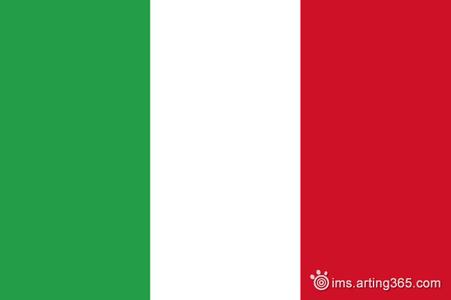 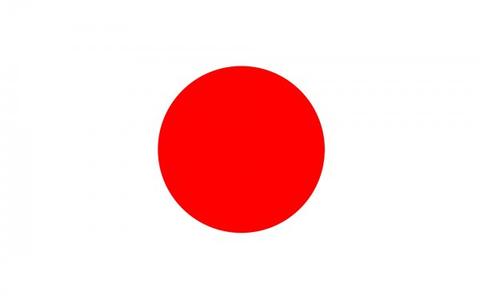 日本
“鹳之摇篮”
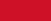 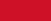 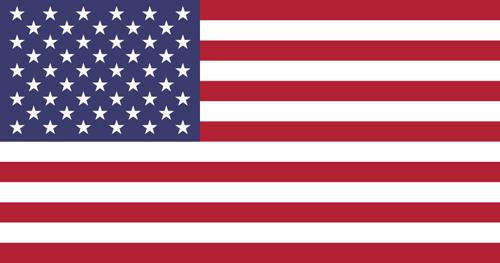 美国
“安全港法案”
（Safe Haven Law）
德国
政府支持弃婴箱
石家庄最早建立弃婴岛
广州弃婴岛被叫停
伦理道德冲突
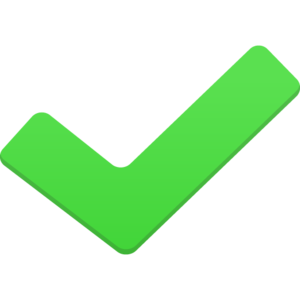 我们改变不了遗弃这一行为，但可以改变遗弃的结果。
						——石家庄福利院院长韩金红   
         “婴儿安全岛”的设立是社会文明进步的标志，试点中还有一些问题，需要通过不断总结经验、完善救助措施、均衡推进、综合配套改革来逐步解决。					——广州市民政局局长庄悦群
           弃婴箱的存在肯定没有鼓励父母弃婴，弃婴是一种极度绝望的做法。
			——柏林卫生与社会服务部新闻发言人康斯坦茨·弗赖
           弃婴现象在中国乃至全世界都是一个比较普遍的社会问题，因为各方面的原因无法从根本上完全解决。当我们无法规避问题时，所能做的就是尽量减轻问题带来的损害，未收到侵害的群体提供救助。
						——西南政法大学教授凃咏松
伦理道德冲突
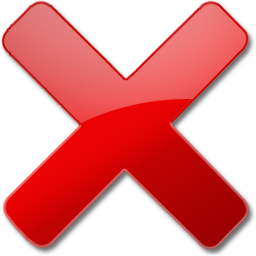 用弃婴安全岛带起父母的血亲之爱，容易扭曲儿童的心理和性格。遗弃行为剥夺了儿童所应享有的来自父母的关心与照料，严重的会导致被弃儿童人格的变态和心理行为的市场。长期缺乏家庭成长的分为和关爱，易使弃婴们长大后产生不同程度的心理障碍，甚至对社会产生冷漠和仇视的心理。再说了，弃婴安全岛的设立，对政府及相关福利机构会造成沉重负担。与其弃而后养，不如将财力“前置”，让那些残疾或重病的无故婴儿躺在亲人身边温暖的襁褓中。
——大连日报2014年2月19日第B02版 媒体评论员淙淙
       也许父母在丢弃的时候会犹豫不决，而弃婴岛的存在在变相纵容他们丢弃自己的骨肉，而且是心安理得的把孩子丢掉！！降低内心的愧疚感。
——微博用户 @吃货刘诗诗的小跟班
伦理道德冲突
孩子进入了“弃婴岛”，抚养责任就从家长转移到了社会，由纳税人买单，养育、医疗都需要巨额支出。病患弃婴的救治与养育，需要长期的不菲投入。
——中国人民大学法学院教授莫于川
         弃婴行为当然可能涉嫌遗弃罪，对情节恶劣者绳之以法更是无可厚非，但试图仅靠刑法来解决弃婴问题、防止弃婴现象发生，还是不现实的。刑法是最后一道保障，而弃婴现象是复杂的社会问题，涉及民生、医疗、社会保障等方方面面，所以在加强刑法打击力度的同时，还要在计生监测、医院跟踪记录、社会福利等方面加大投入。
——中国社会科学院法学研究所研究员、刑法研究室主任曲学武
课题理论支持
生命伦理 “人是目的”是一个基本的原则，即人的生命是神圣的，其存在往往是第一位的，它本身具有绝对的价值
行政伦理    社会义务和社会公德是政府管理责任范围之内的事情，福利院建立“弃婴安全岛”是政府责任的一种表达
工作伦理    福利院属于公益慈善机构，本身就具有接收弃婴的职责，设立“弃婴安全岛”也是他们在履行自身职责
问卷调查
被调查者基本情况（性别、年级、专业）
对弃婴现象的看法
对弃婴安全岛的了解和看法
视频采访
电话采访
（对南京社会福利院里一名工作人员进行了电话采访）

	对婴儿的关心
	福利院的经济压力和社会舆论压力明显加大
	他们说：“我们对‘弃婴岛’没有什么评论”
	对于弃婴的解决上，我们已经比过去进步得多
座谈会
1、弃婴岛的存在是有一定意义的，因为它能够提高婴儿存活率的作用不可小看，它是确保弃婴存活的最后一道防线，它也是防止弃婴父母坠入犯罪深渊的一道安全网。
     2、弃婴岛的存在根本不是弃婴数量飞涨的根本原因，这样的想法其实是在推卸责任。
     3、想解决弃婴问题，要从上游抓起，政府方面责无旁贷应该拨款解决问题；社会方面加大监督力度；教育方面重视性教育以及生命教育等等，这在是问题的解决方法。
调查结果总结
1、弃婴岛的存在是有意义的，它是尊重生命、保护被遗弃婴儿生命安全的有效手段，值得被鼓励。
   2、弃婴岛确实加大了福利机构的经济压力，但这并不能成为废除弃婴岛的理由。福利院有责任对被遗弃婴儿进行救助。
   3、弃婴岛并不一定能增加弃婴的数量，抛弃孩子的做法并不会因为弃婴岛的建立而受到鼓励。
   4、弃婴岛并没有相悖于法律规定，它只是拯救弃婴的兜底政策
   5、我们需要在更多方面有所作为才能真正解决弃婴问题。
反思——如何解决弃婴问题
1、新生儿缺陷干预
2、完善包括医疗保障机制在内的社会保障体制
3、建立健全我国社会救助领域的制度和法律体系
4、要加强思想观念的宣传培养教育
         总之，政策制定并不是以惩罚过失者为目的。我们希望看到的是通过相关政策的制定使得弃婴数量大大减少，夫妻都能够承担起抚养孩子的责任；少数不得已被抛弃的婴儿也能够在相关弃婴收容机构得到及时的救助，并且能够顺利健康地成长。
谢谢观看！